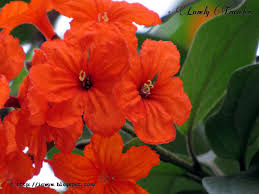 স্বাগতম
পরিচিতি
তাহমিনা পারভীন 
                       সহকারী শিক্ষক   
ভারারুল হারান মামুদ ইসলামিয়া দাখিল মাদ্রাসা, গাজীপুর ।
পাঠ পরিচিতি

শ্রেণীঃষষ্ঠ
 
বিষয়ঃ বাংলা

আজকের পাঠঃপদ্য ( ঝিঙে ফুল )
 
সময়ঃ ৪০ মিনিট
এসো নিচে আমরা কিছু ছবি দেখি
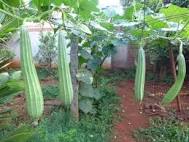 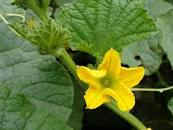 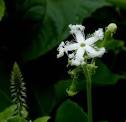 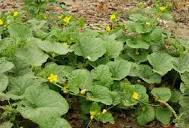 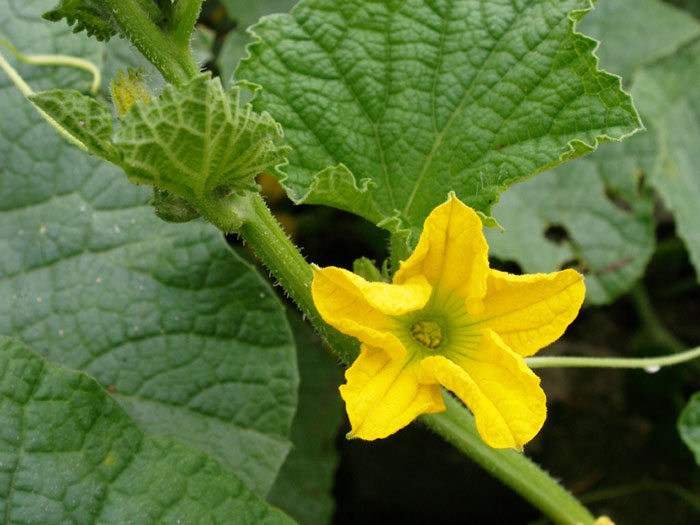 আজকের পাঠ
ঝিঙে ফুল 
       কাজী নজরুল ইসলাম
শিখনফল
এই পাঠ শেষে শিক্ষার্থীরা----
কবি পরিচিতি বলতে পারবে।
নতুন শব্দের অর্থ বলতে পারবে।
বাংলাদেশের প্রকৃতির বর্ণনা করতে পারবে।
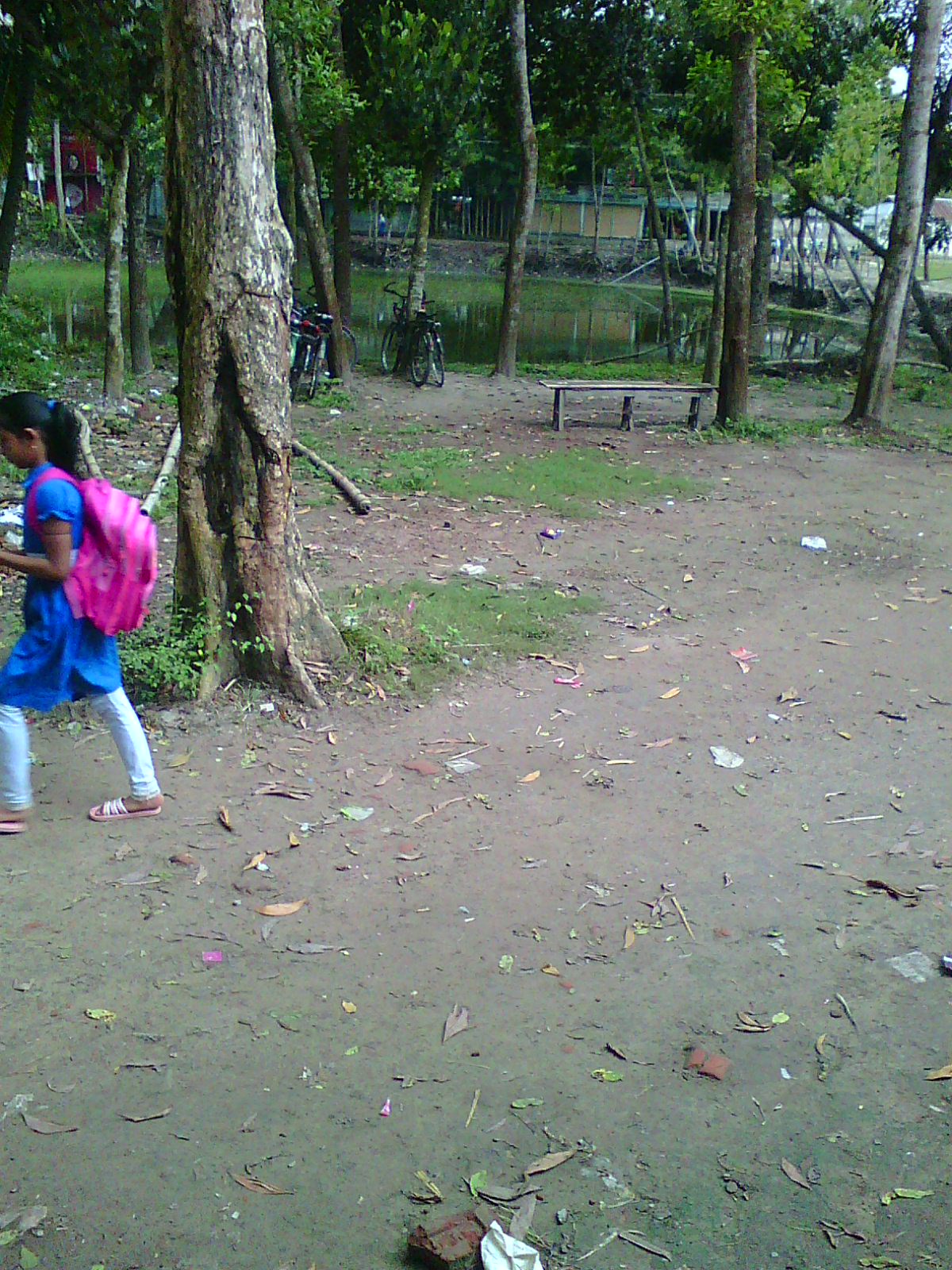 কবি পরিচিতি
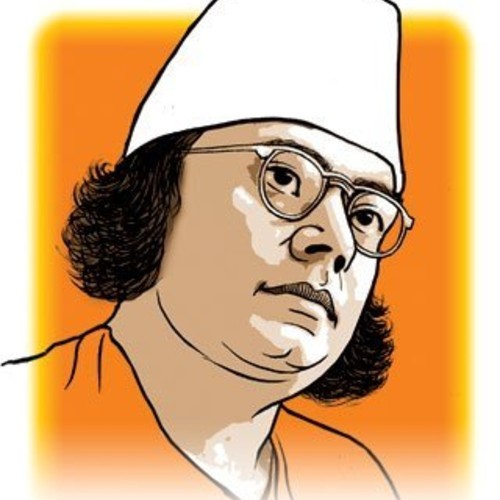 জন্মঃ ২৪শে মে’১৮৯৯ইং
বাবার নাম কাজী ফকির আহমেদ
মায়ের নাম জাহেদা খাতুন
বিশেষ নাম দুখু মিয়া
বাংলাদেশের রণ সংগীত ‘চল্ চল্ চল্’ এর রচয়িতা
কাজী নজরুল ইসলাম
মৃত্যুঃ ২৯শে আগস্ট’১৯৭৬ ঢাকায় শেষ নিশ্বাস ত্যাগ করেন
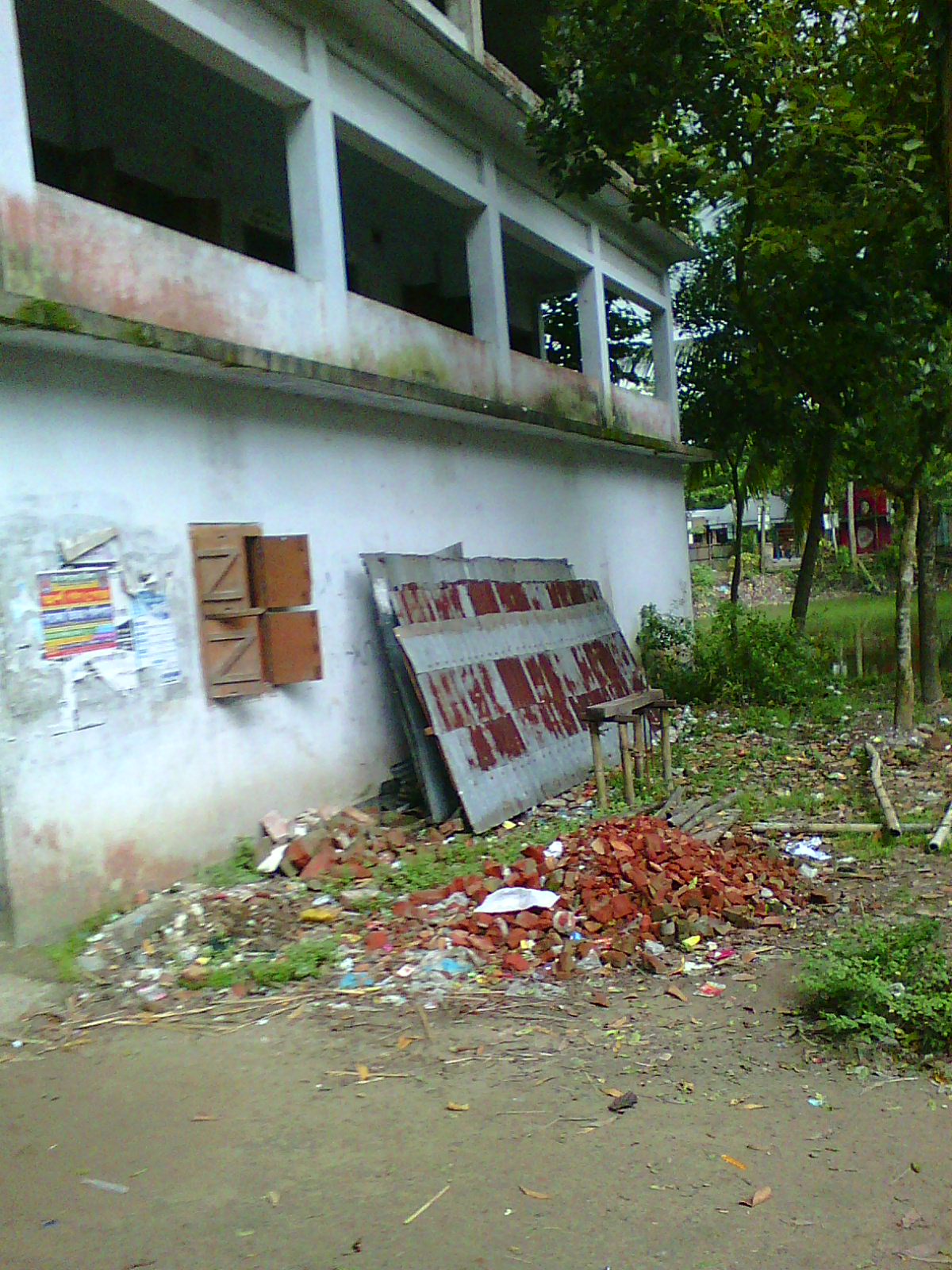 তোমরা সবাই মিলে নিচের ভিডিওটি মনযোগ সহকারে দেখ এবং পর্যবেক্ষণ  করে বল ।
উপরের ভিডিওটির মাধ্যমে কী বুঝতে পারছ?
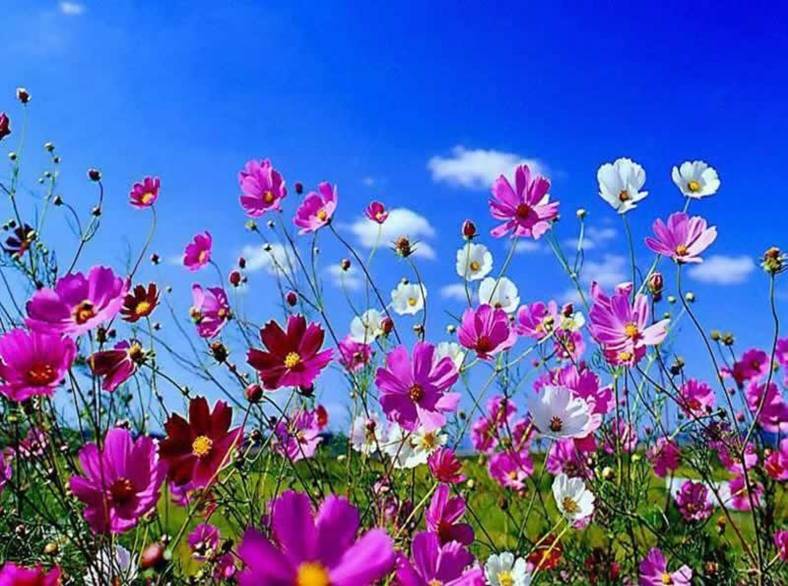 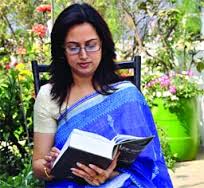 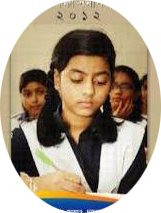 আদর্শ পাঠ
সরব পাঠ
ঝিঙে ফুল 
                - কাজী নজরুল ইসলাম

ঝিঙে ফুল! ঝিঙে ফুল!সবুজ পাতার দেশে ফিরোজিয়া ফিঙে-কুল-ঝিঙে ফুল।গুল্মে পর্ণলতিকার কর্ণেঢল ঢল স্বর্ণেঝলমল দোলে দুল-ঝিঙে ফুল।পাতার দেশের পাখী বাঁধা হিয়া বোঁটাতে,গান তব শুনি সাঁঝে তব ফুটে ওঠাতে।
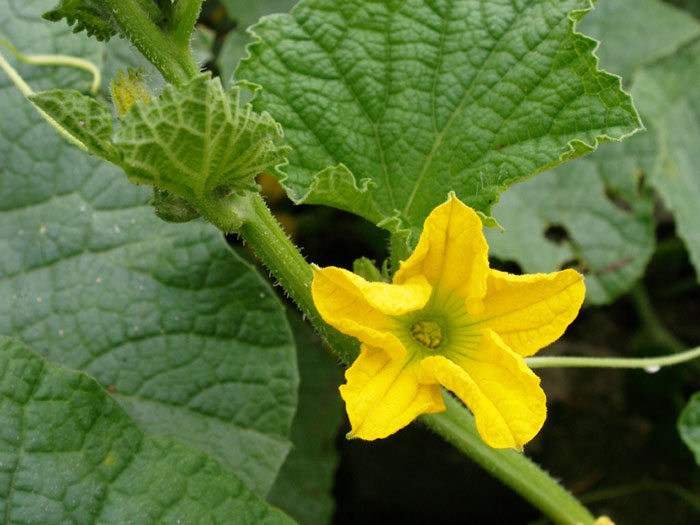 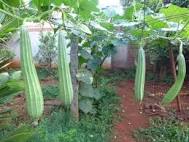 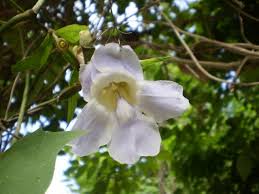 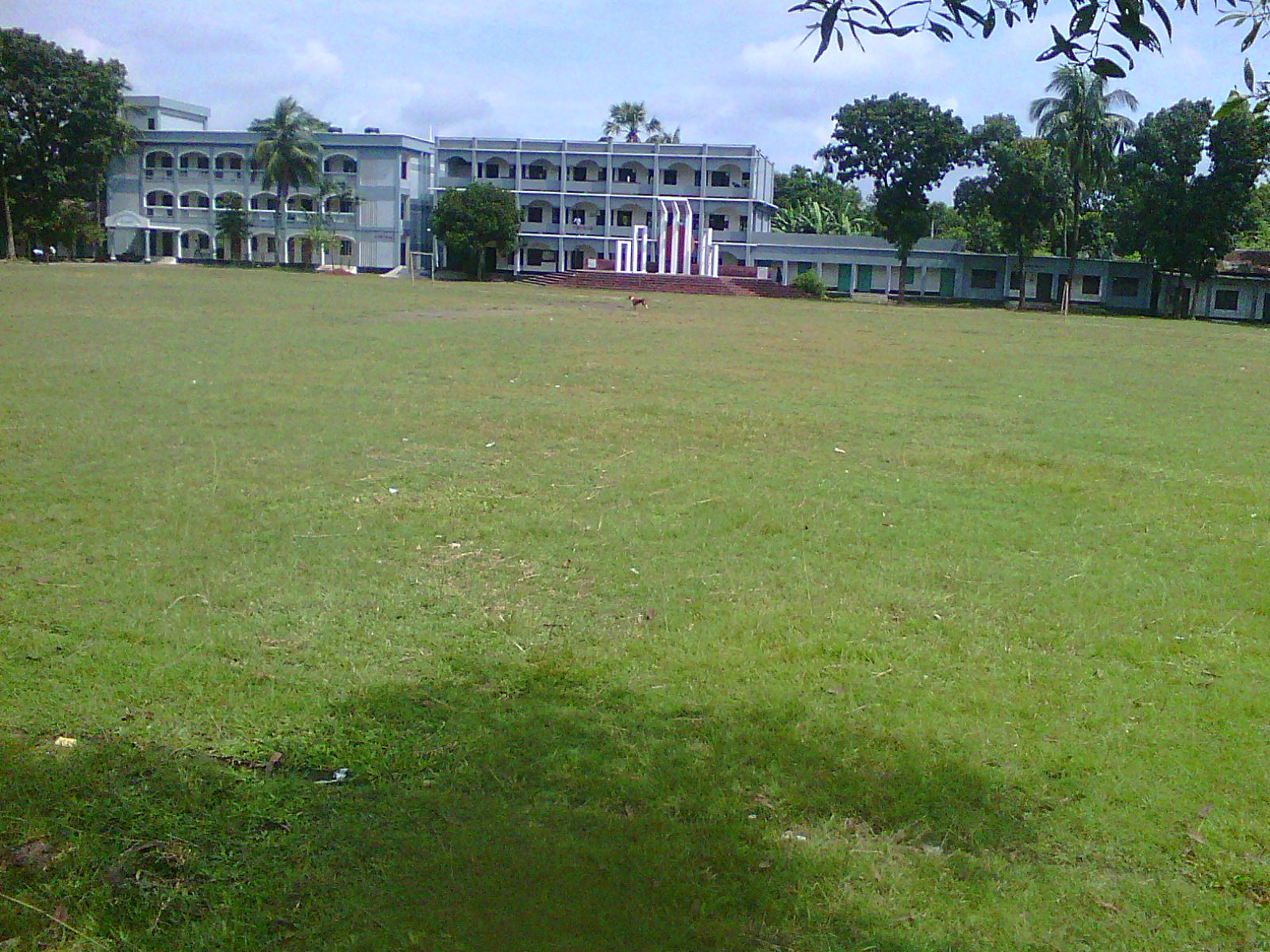 একক কাজ
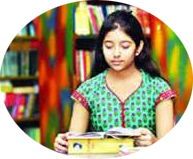 ১। কবি কাজী নজরুল ইসলামের জন্ম ও মৃত্যু সাল বল।
২। কবিতায় কোন ফুলের উল্লেখ আছে ?
৩। কবিতায় বাংলা কোন মাসের কথা উল্লেখ আছে ?
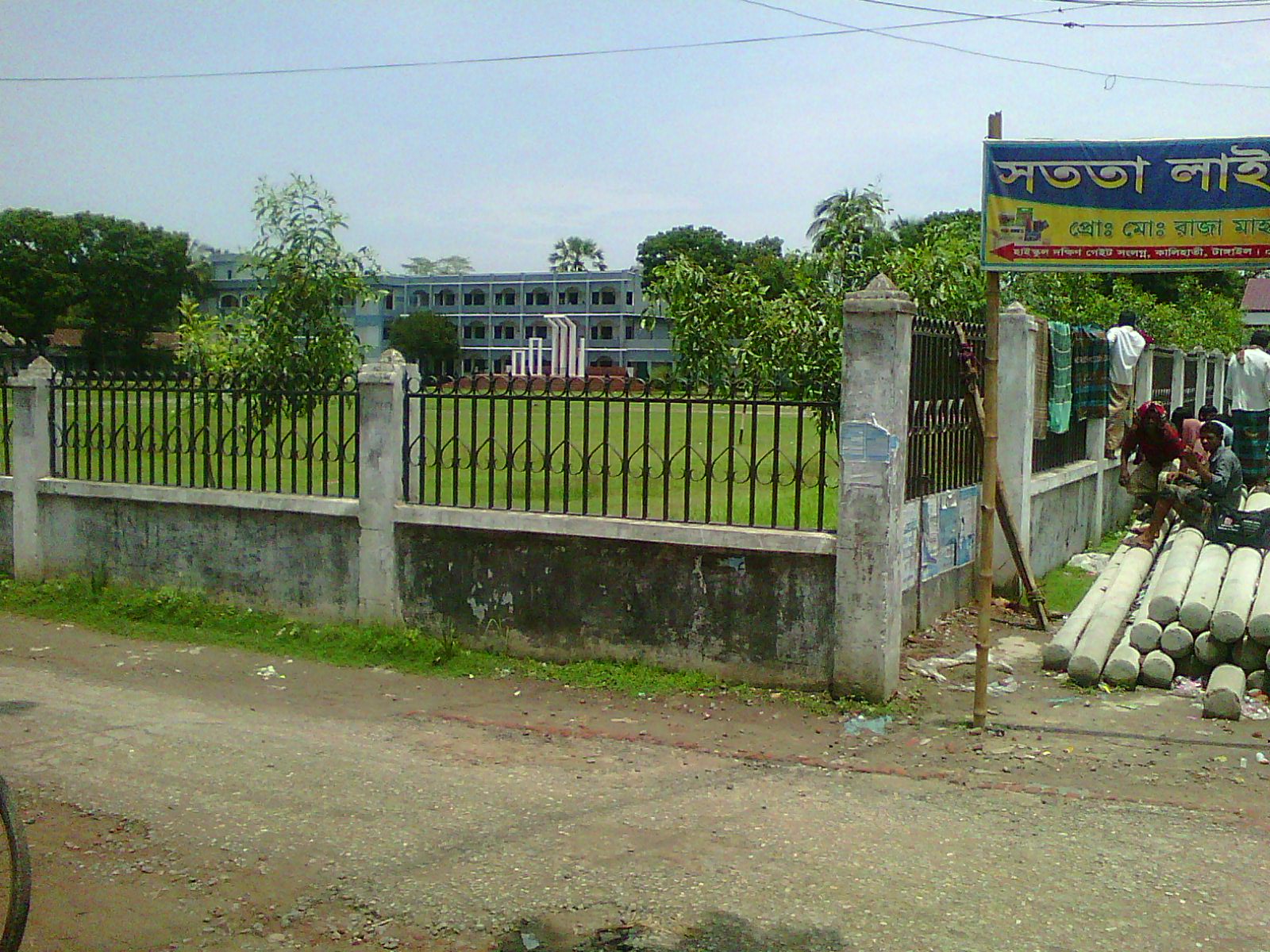 জোড়ায় কাজ
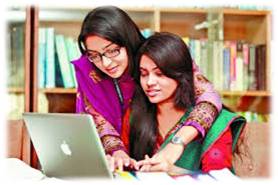 বাংলাদেশের প্রকৃতির বর্ণনা দাও ?
শব্দার্থ
ঝিঙে সবজির ফুল
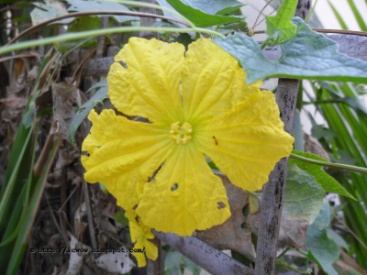 ঝিঙে ফুল
গুল্মে পর্ণে
ঝোপঝাড়ে ও পত্রপল্লবে
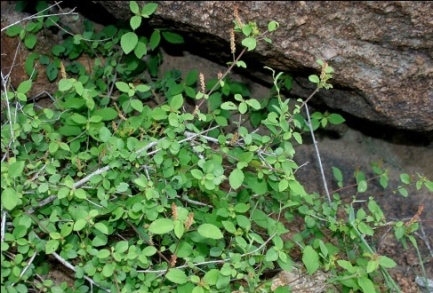 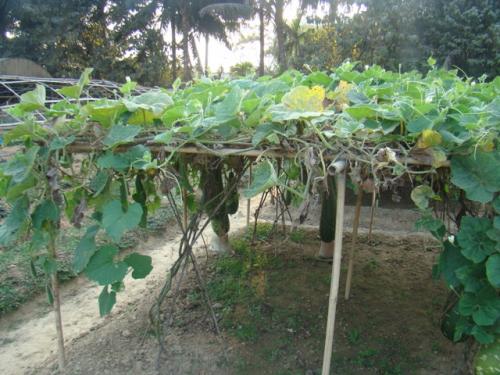 মাচা, পাটাতন
মাচান
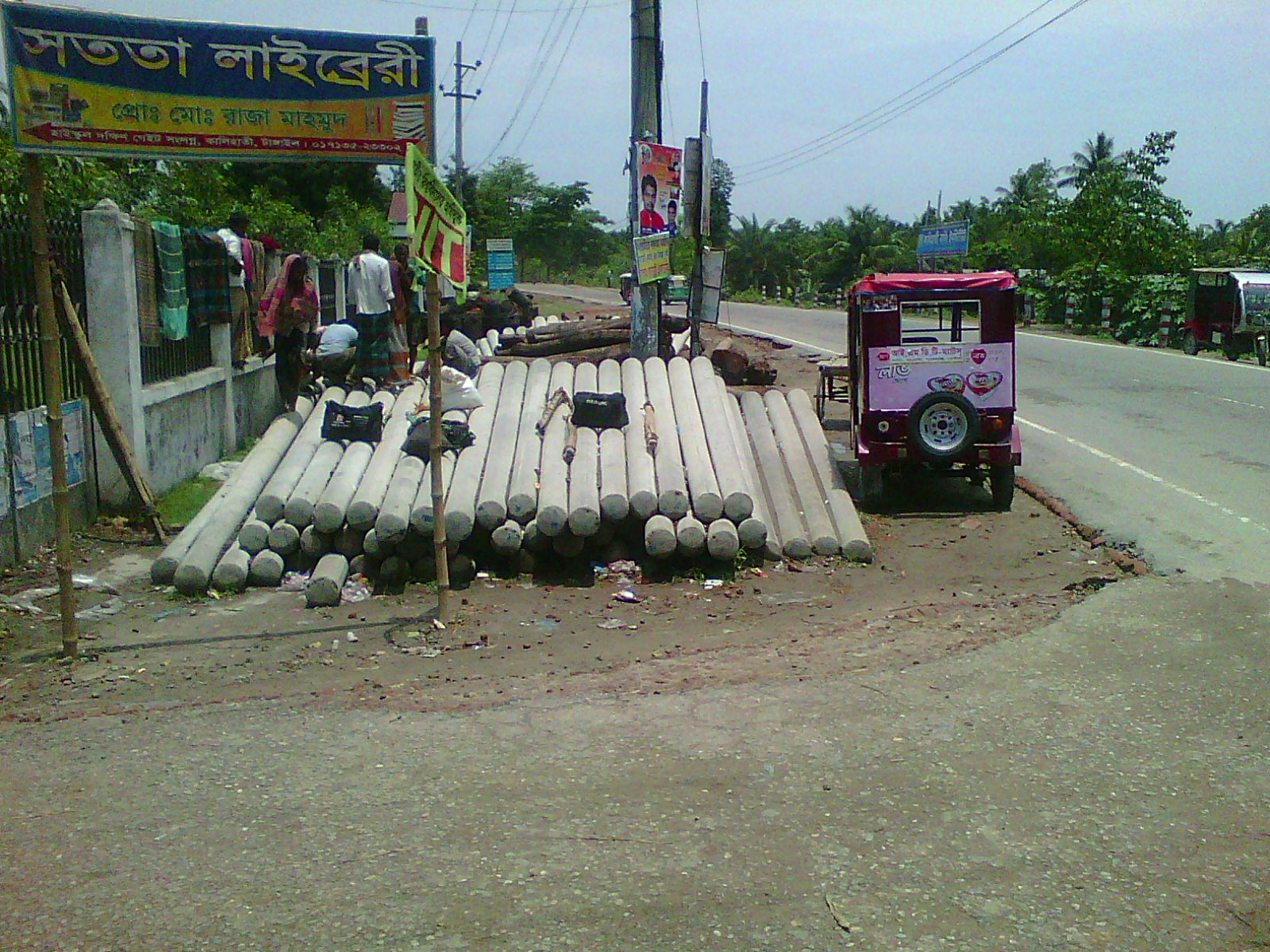 দলীয় কাজ
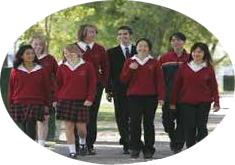 কবিতায় বাংলার যে যে বিষয়ের উল্লেখ আছে তার তালিকা তৈরি কর।
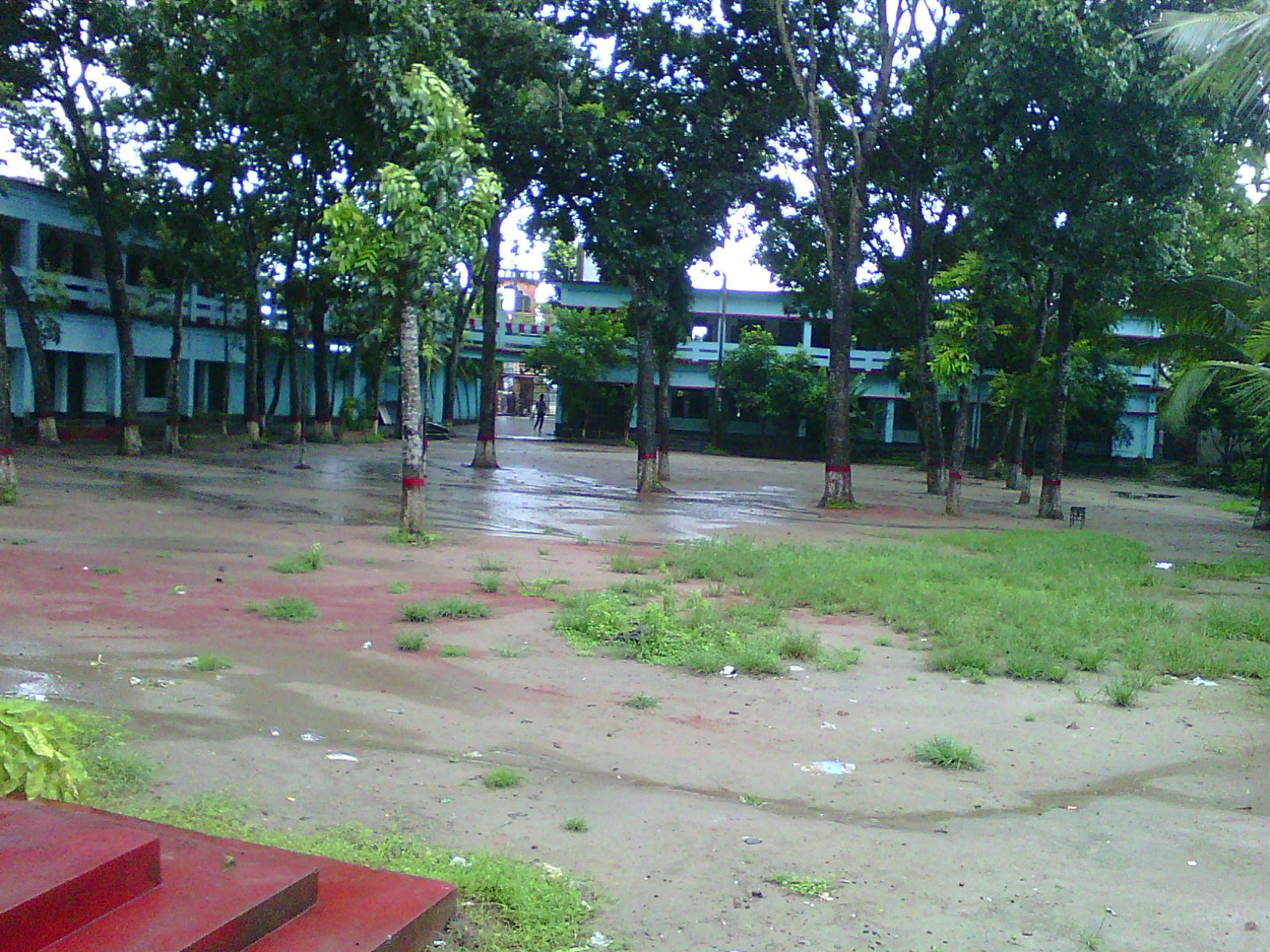 মুল্যায়ন
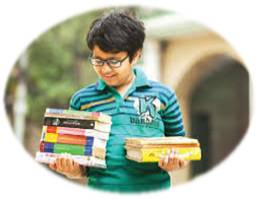 ১।  কবি পরিচিতি সংক্ষেপে বল।
২। কবিতাটির ভাবার্থটি সংক্ষেপে বল।
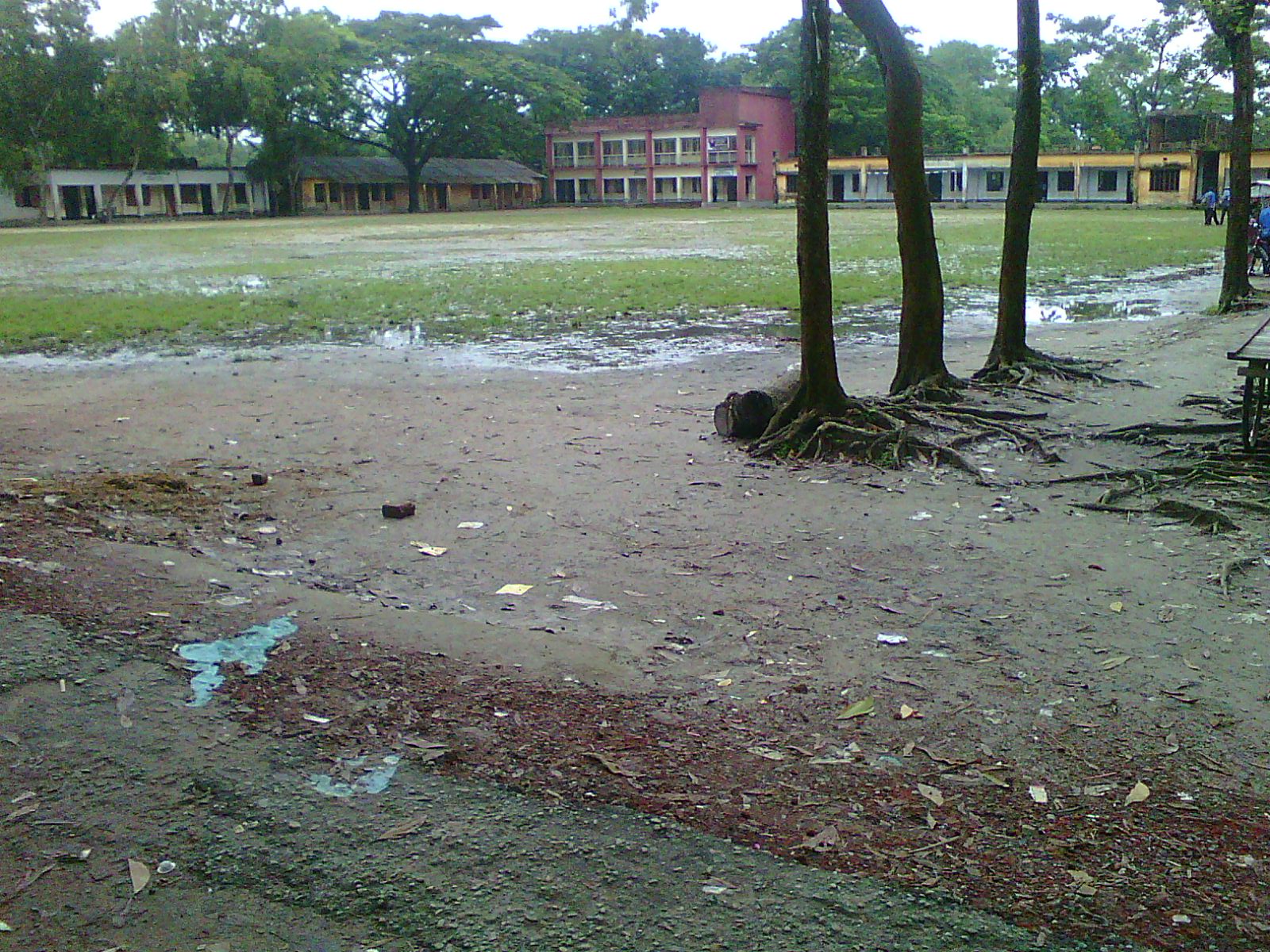 বাড়ির কাজ
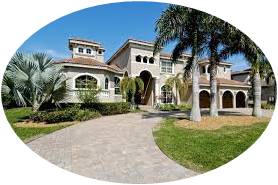 কবিতায় বাংলার যে প্রকৃতির কথা বলা হয়েছে তার বর্ণনা দাও।
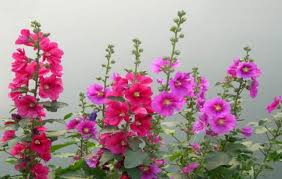 সবাইকে ধন্যবাদ